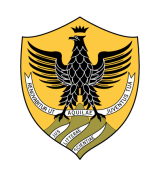 Università degli Studi dell’Aquila
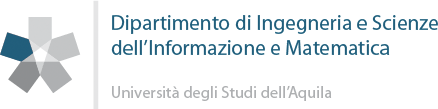 Corso di Algoritmi e Strutture Dati con Laboratorio
A.A. 2014/15
Strutture dati elementari
Il tipo di dato Dizionario
Discuteremo tecniche di base per la gestione efficiente di collezioni di oggetti su cui dobbiamo effettuare diversi tipi di operazioni.
Esempio di particolare rilevanza applicativa: il tipo di dato Dizionario
Un dizionario è una collezione di elementi a cui sono associate chiavi
Esempio: elenco telefonico: gli elementi sono i numeri di telefono, le chiavi i nominativi degli abbonati
Corso di Laboratorio di Algoritmi e Strutture Dati A.A. 2014/2015
2
Il tipo di dato Dizionario
Operazioni tipiche su un dizionario:
l’inserimento di un elemento ed una chiave ad esso associata (insert)
la cancellazione di un elemento data una chiave (delete)
La ricerca dell’elemento associato ad una chiave (search)

Per semplicità assumeremo che ad elementi distinti siano associate chiavi distinte
Corso di Laboratorio di Algoritmi e Strutture Dati A.A. 2014/2015
3
Il tipo di dato Dizionario
Una possibile specifica del tipo di dato Dizionario:

tipo Dizionario:
dati: un insieme S di coppie (elem, chiave) 
operazioni :
insert(elem e, chiave k)
	aggiunge a S una nuova coppia (e,k)
delete(chiave k)
	cancella da S la coppia con chiave k
search(chiave k) → elem 
	se la chiave k è presente in S restituisce l’elemento e ad essa associato; restituisce null altrimenti
Corso di Laboratorio di Algoritmi e Strutture Dati A.A. 2014/2015
4
L’interfaccia Dizionario
Come sappiamo un tipo di dato può essere specificato in modo naturale in Java attraverso la definizione di un’interfaccia.
Ad esempio il tipo di dato Dizionario può essere definito in Java mediante la seguente interfaccia:

public interface Dizionario {
	public void insert (Object e, Comparable k);
	public void delete (Comparable k);
	public Object search (Comparable k);
}
Corso di Laboratorio di Algoritmi e Strutture Dati A.A. 2014/2015
5
L’interfaccia Dizionario
Assumiamo che:
gli oggetti siano di tipo Object
le chiavi siano oggetti di tipo Comparable, per garantire che due chiavi siano sempre confrontabili e che sia possibile stabilire quale sia la più piccola
Corso di Laboratorio di Algoritmi e Strutture Dati A.A. 2014/2015
6
L’interfaccia Comparable
public interface Comparable<T> {
 	int compareTo(T obj);
}

Il valore intero restituito da  x.compareTo (y)
 
è < 0, se x è più piccolo di y;
è = 0, se x è uguale a y;
è > 0, se x è maggiore di y.
Corso di Laboratorio di Algoritmi e Strutture Dati A.A. 2014/2015
7
L’interfaccia Comparable
Per esempio, la classe String implementa l’interfaccia Comparable con il confronto lessicografico
 
“rabbit”.compareTo(“snake”) returns  –1 
 perchè   (int)(‘r’ – ‘s’) = -1
 
“spider”.compareTo(“snake”) returns 2 
 
perchè   (int)(‘p’ – ‘n’) = 2
Corso di Laboratorio di Algoritmi e Strutture Dati A.A. 2014/2015
8
Strutture dati
Come sappiamo per uno stesso tipo di dato sono possibili diverse realizzazioni alternative basate su strutture dati diverse
In generale, la scelta di una particolare struttura dati consente un’implementazione delle operazioni richieste più o meno efficiente
L’efficienza dipende anche dal modo in cui i dati sono organizzati all’interno della struttura.
Un modo naturale per implementare una struttura dati che realizza un certo tipo di dato è scrivere una classe che ne implementa la corrispondente interfaccia
Corso di Laboratorio di Algoritmi e Strutture Dati A.A. 2014/2015
9
Dizionario realizzato mediante array ordinato
Consideriamo la realizzazione mediante un array ordinato
Assumiamo che le coppie (elemento, chiave) siano organizzate in un array S in modo che le coppie consecutive abbiano chiavi non decrescenti, ossia l’array sia ordinato in base alle chiavi
Ad alto livello…
Corso di Laboratorio di Algoritmi e Strutture Dati A.A. 2014/2015
10
Dizionario realizzato mediante array ordinato
classe ArrayOrdinato implementa Dizionario:
dati: un array S di dimensione n contenente coppie (elem, chiave) 
operazioni:
insert (elem e, chiave k) 
Richiede la riallocazione dell’array (dim:+1), la ricerca della posizione e lo shift a destra di elementi. T(n)=O(n)
delete(chiave k)
Richiede la riallocazione dell’array (dim:-1) e lo shift a sinistra di elementi. T(n)=O(n)
search(chiave k) -> elem
Esegue l’algoritmo di ricerca binaria su S. T(n)=O(log n)
Corso di Laboratorio di Algoritmi e Strutture Dati A.A. 2014/2015
11
Dizionario realizzato mediante array ordinato
public class ArrayOrdinato implements Dizionario {
// array di coppie (elem, chiave) 
private Coppia[] S=new Coppia[0];

//classe coppia
private class Coppia {
	public Object elem;
	public Comparable chiave;
	public Coppia (Object e, Comparable k){
		elem=e; chiave=k;
	}
}
Corso di Laboratorio di Algoritmi e Strutture Dati A.A. 2014/2015
12
Dizionario realizzato mediante array ordinato
// operazioni
public void insert(Object e, Comparable k) {
	int i,j;
	Coppia[] temp=new Coppia[S.length+1];
	for (i=0; i<S.length; i++) temp[i]=S[i];
	S=temp;
	for (i=0; i < S.length-1;i++) 
		if (k.compareTo(S[i].chiave)<=0) break;
	for (j=S.length-1; j>i; j--)
		S[j]=S[j-1];
	S[i]=new Coppia(e,k);	

}
Corso di Laboratorio di Algoritmi e Strutture Dati A.A. 2014/2015
13
Dizionario realizzato mediante array ordinato
public void delete (Comparable k) {
	int i,j;
	for (i=0; i < S.length; i++) 
		if (k.equals(S[i].chiave)) break;
	if (i == S.length)
		throw new EccezioneChiaveNonValida();
  for (j=i; j < S.length-1; j++)
		S[j]=S[j+1];
	Coppia[] temp=new Coppia[S.length-1];
	for (i=0; i < S.length; i++) temp[i]=S[i];
	S=temp;
}
Corso di Laboratorio di Algoritmi e Strutture Dati A.A. 2014/2015
14
Dizionario realizzato mediante array ordinato
public Object search (Comparable k) {
	int i=0,j=S.length;  // intervallo: [0,S.length)
	while (j-i > 0) { //j-i numero di elementi da esaminare
		int m=(i+j)/2;
		if (k.equals(S[m].chiave)) return S[m].elem;
		if (k.compareTo(S[m].chiave)<0) j=m; // [i,m)
		else i=m+1; // [m+1,j) 
	}
	return null;
}
Corso di Laboratorio di Algoritmi e Strutture Dati A.A. 2014/2015
15
Tecniche per rappresentare collezioni di oggetti
Tecniche fondamentali usate per rappresentare collezioni di elementi:
Tecnica basata su strutture indicizzate (array)
Tecnica basata su strutture collegate (record e puntatori)
Vedremo come la scelta di una tecnica piuttosto che di un’altra avrà un impatto cruciale sulle operazioni fondamentali (ricerca, inserimento, cancellazione)
Corso di Laboratorio di Algoritmi e Strutture Dati A.A. 2014/2015
16
Strutture indicizzate: array
Discuteremo le conseguenze delle due seguenti proprietà di base degli array:
(Forte) Gli indici delle celle di un array sono numeri interi consecutivi
Il tempo di accesso ad una qualsiasi cella è costante ed indipendente dalla dimensione dell’array
(Debole) Non è possibile aggiungere nuove celle ad un array
Il ridimensionamento è possibile solo mediante la riallocazione dell’array, ossia la creazione di un nuovo array e la copia del contenuto dal vecchio al nuovo array
Corso di Laboratorio di Algoritmi e Strutture Dati A.A. 2014/2015
17
Strutture indicizzate: array
Osservazioni:
L’ordinamento dell’array e la sua proprietà forte ci permettono di usare la tecnica della ricerca binaria per realizzare l’operazione search in tempo logaritmico
Tuttavia questo è pagato in termini di efficienza con un tempo lineare di inserimento e cancellazione di coppie nel dizionario
Vedremo come il problema principale non sia la riallocazione imposta dalla proprietà debole,bensì quello di mantenere l’array ordinato
Corso di Laboratorio di Algoritmi e Strutture Dati A.A. 2014/2015
18
La tecnica del raddoppiamento-dimezzamento
L’idea principale è quella di non effettuare riallocazioni ad ogni inserimento/cancellazione, ma solo ogni Ω(n) operazioni
Se h è la dimensione dell’array e le prime n>0 celle dell’array contengono gli elementi della collezione, la tecnica consiste nel mantenere una  dimensione h che soddisfa, per ogni n>0, la seguente invariante:
n ≤ h < 4n
Corso di Laboratorio di Algoritmi e Strutture Dati A.A. 2014/2015
19
La tecnica del raddoppiamento-dimezzamento
L’invariante  n ≤ h < 4n sulla dimensione dell’array viene mantenuta mediante riallocazioni così effettuate:
Inizialmente, per n=0, si pone h=1
Quando n>h, l’array viene riallocato raddoppiandone la dimensione (h ← 2h)
Quando n scende a h/4 l’array viene riallocato dimezzandone la dimensione (h ← h/2)
Corso di Laboratorio di Algoritmi e Strutture Dati A.A. 2014/2015
20
La tecnica del raddoppiamento-dimezzamento
Nota teorica: Se v è un array di dimensione h≥n contenente una collezione non ordinata di n elementi, usando la tecnica del raddoppiamento-dimezzamento ogni operazione di inserimento o cancellazione di un elemento richiede tempo ammortizzato costante  
Previo eventuale raddoppiamento dell’array, l’inserimento si effettua in posizione n, e poi si incrementa n di 1
Per la cancellazione dell’elemento in posizione i, lo si sovrascrive con l’elemento in posizione n-1, decrementando n di 1 ed eventualmente dimezzando l’array
Corso di Laboratorio di Algoritmi e Strutture Dati A.A. 2014/2015
21
Dizionario realizzato mediante array non ordinato
classe ArrayDoubling implementa Dizionario:
dati: un array S di dimensione n contenente coppie (elem, chiave) 
operazioni:
insert (elem e, chiave k)   Tam(n)=O(1)
delete(chiave k)		       T(n)=O(n) //ricerca…
search(chiave k) → elem
Esegue l’algoritmo di ricerca sequenziale su S. T(n)=O(n)
Corso di Laboratorio di Algoritmi e Strutture Dati A.A. 2014/2015
22
Classe ArrayDoubling
Differenze rispetto alla classe ArrayOrdinato:
L’array inizialmente avrà dimensione 1 invece che 0:
private Coppia[] S=new Coppia[1];
Si aggiunge la variabile d’istanza n per mantenere il numero effettivo di elementi della collezione
private int n;
La ricerca richiede una scansione lineare dell’array
Corso di Laboratorio di Algoritmi e Strutture Dati A.A. 2014/2015
23
Dizionario realizzato mediante array ordinato
public class ArrayDoubling implements Dizionario {
// array di coppie (elem, chiave) 
private Coppia[] S=new Coppia[1];
private int n=0;

//classe coppia
private class Coppia {
	public Object elem;
	public Comparable chiave;
	public Coppia (Object e, Comparable k){
		elem=e; chiave=k;
	}
}
Corso di Laboratorio di Algoritmi e Strutture Dati A.A. 2014/2015
24
Dizionario realizzato mediante array ordinato
// operazioni
public void insert(Object e, Comparable k) {
	if (n == S.length) {
		Coppia[] temp=new Coppia[2*S.length];
		for (int i=0; i<n; i++) temp[i]=S[i];
		S=temp;
	}
	S[n]=new Coppia(e,k);
	n=n+1;	
}
Corso di Laboratorio di Algoritmi e Strutture Dati A.A. 2014/2015
25
Dizionario realizzato mediante array ordinato
public void delete (Comparable k) {
	int i;
	for (i=0; i < S.length; i++) 
		if (k.equals(S[i].chiave)) break;
	if (i == S.length)
		throw new EccezioneChiaveNonValida();
  n=n-1;
	S[i]=S[n];
	if (n>1 && n == S.length/4) {
		Coppia[] temp=new Coppia[S.length/2];
		for (int i=0; i<n; i++) temp[i]=S[i];
		S=temp;
	}
}
Corso di Laboratorio di Algoritmi e Strutture Dati A.A. 2014/2015
26
Dizionario realizzato mediante array ordinato
public Object search (Comparable k) {
	for (int i=0; i<n; i++)
		if (k.equals(S[i].chiave)) return S[i].elem;
	return null;
}
Corso di Laboratorio di Algoritmi e Strutture Dati A.A. 2014/2015
27
Strutture dati collegate: record e puntatori
In Java un record può essere rappresentato in modo naturale mediante un oggetto
I numeri associati ai record sono i loro indirizzi in memoria
I record sono creati e distrutti individualmente ed in maniera dinamica, per cui gli indirizzi non sono necessariamente consecutivi
Un record viene creato esplicitamente dal programma tramite l’istruzione new, mentre la sua distruzione avviene in modo automatico quando non è più in uso (garbage collection)
Per mantenere i record di una collezione in relazione tra loro ognuno di essi deve contenere almeno un indirizzo di un altro record della collezione
Corso di Laboratorio di Algoritmi e Strutture Dati A.A. 2014/2015
28
Strutture dati collegate: record e puntatori
Proprietà:
(Forte) è possibile aggiungere o eliminare record ad una struttura collegata
(Debole) Gli indirizzi dei record di una struttura collegata non sono necessariamente consecutivi
Corso di Laboratorio di Algoritmi e Strutture Dati A.A. 2014/2015
29
Dizionario realizzato mediante struttura circolare doppiamente collegata
classe StrutturaCollegata implementa Dizionario:
dati: una collezione di n record contenenti ciascuno una quadrupla  (elem, chiave, next, prev) 
operazioni:
insert (elem e, chiave k)   T(n)=O(1)
delete(chiave k)	       T(n)=O(n) //si esegue prima la search
search(chiave k) → elem
Si scandisce la struttura saltando di record in record  T(n)=O(n)
Corso di Laboratorio di Algoritmi e Strutture Dati A.A. 2014/2015
30
Dizionario realizzato mediante struttura circolare doppiamente collegata
public class StrutturaCollegata implements Dizionario {
// puntatore a un record della struttura collegata
private Record list = null; 

//classe record
private class Record {
	public Object elem;
	public Comparable chiave;
	public Record next, prev;

	public Record (Object e, Comparable k){
		elem=e; chiave=k;
		next=prev=null;
	}
}
Corso di Laboratorio di Algoritmi e Strutture Dati A.A. 2014/2015
31
//operazioni
public void insert (Object e, Comparable k) {
	Record p=new Record(e,k);
	if (list == null)
		list = p.prev = p.next = p;
	else {
		p.next = list.next;
		list.next.prev=p;
		list.next=p;
		p.prev=list;
	}
}
Corso di Laboratorio di Algoritmi e Strutture Dati A.A. 2014/2015
32
public void delete (Comparable k) {
	Record p = null;
	if (list != null)
		for (p=list.next; ; p=p.next) {
		   if (p.chiave.equals(k)) break;
		   if (p==list){p=null; break;} //vista intera lista
		}
	if (p==null) throw new EccezioneChiaveNon Valida();
	if (p.next==p) list = null;
	else {
		if (list == p) list = p.next; //cancellatare testa
		p.next.prev=p.prev;
		p.prev.next=p.next;
	}
}
Corso di Laboratorio di Algoritmi e Strutture Dati A.A. 2014/2015
33
public Object search(Comparable k) {
	if (list == null) return null;
	for (Record p=list.next; ; p=p.next) {
		if (p.chiave.equals(k)) return p.elem;
		if (p == list) return null;
	}
}
Corso di Laboratorio di Algoritmi e Strutture Dati A.A. 2014/2015
34